WORKS PROCESS AND WORK PERMITResource Documents
H3SE integration kit
Module TCT 3.1
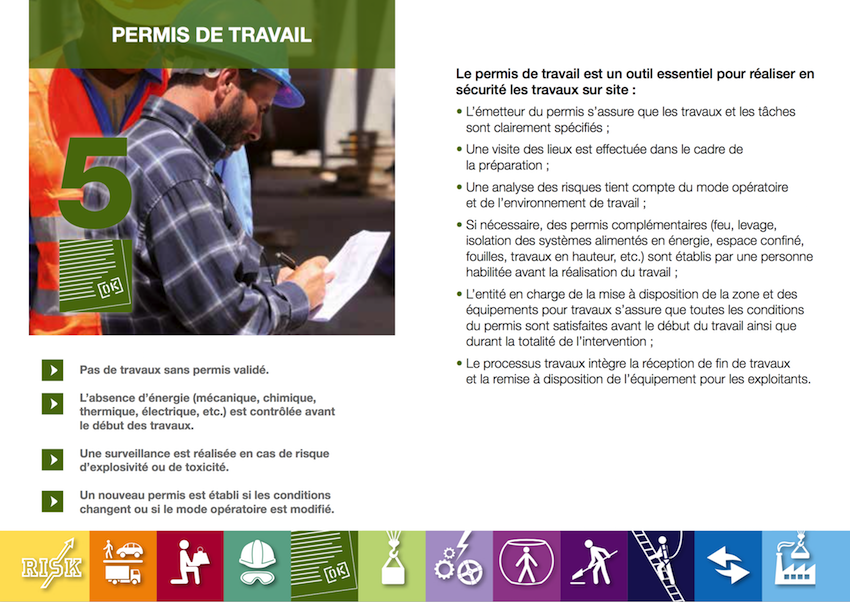 2
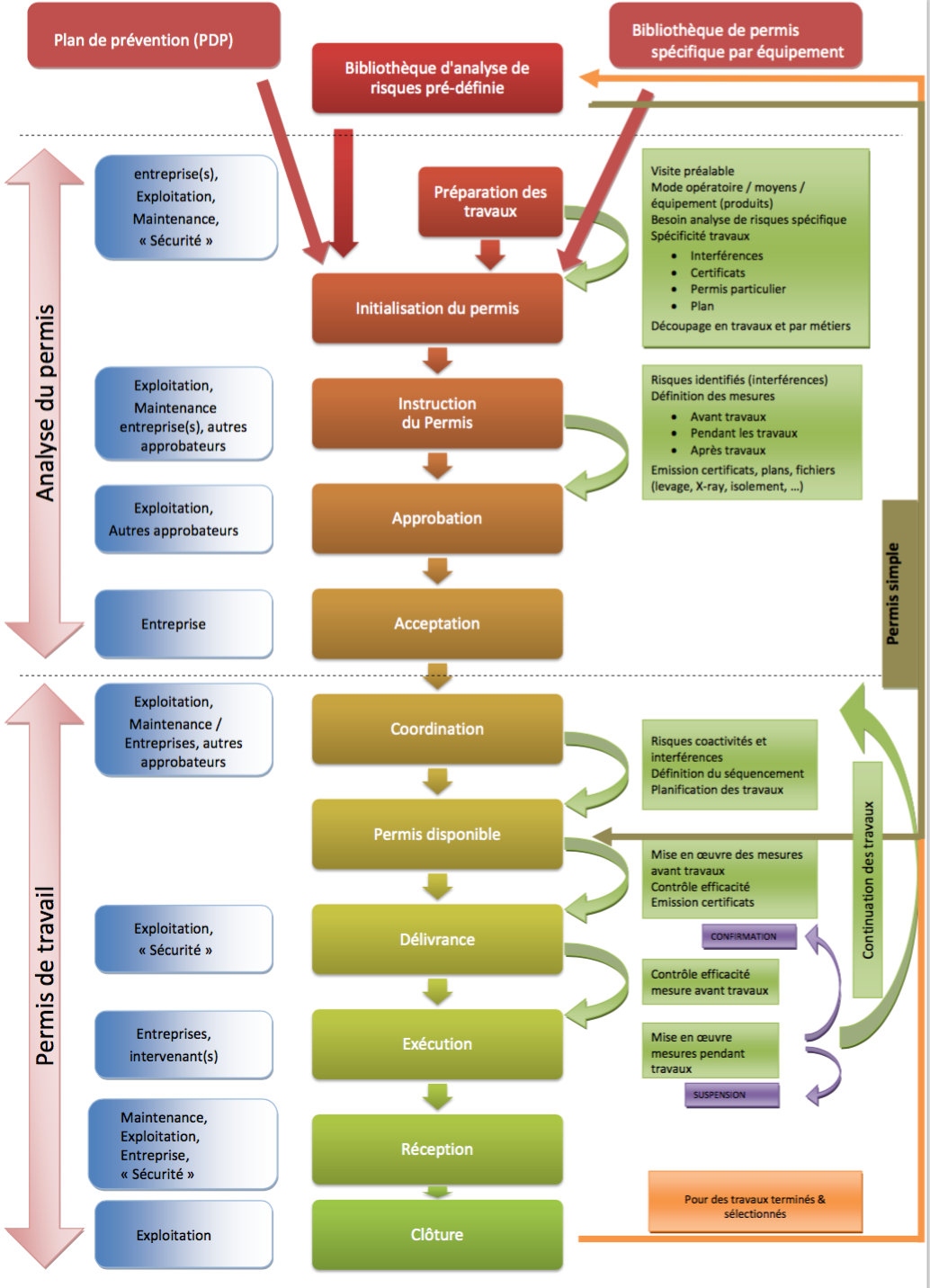 3
4